Letouni
Savci přizpůsobeni k letu
UPÍŘI
Rozdělení
VAMPÍŘI
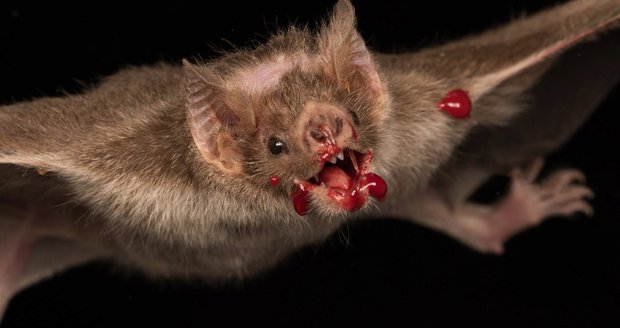 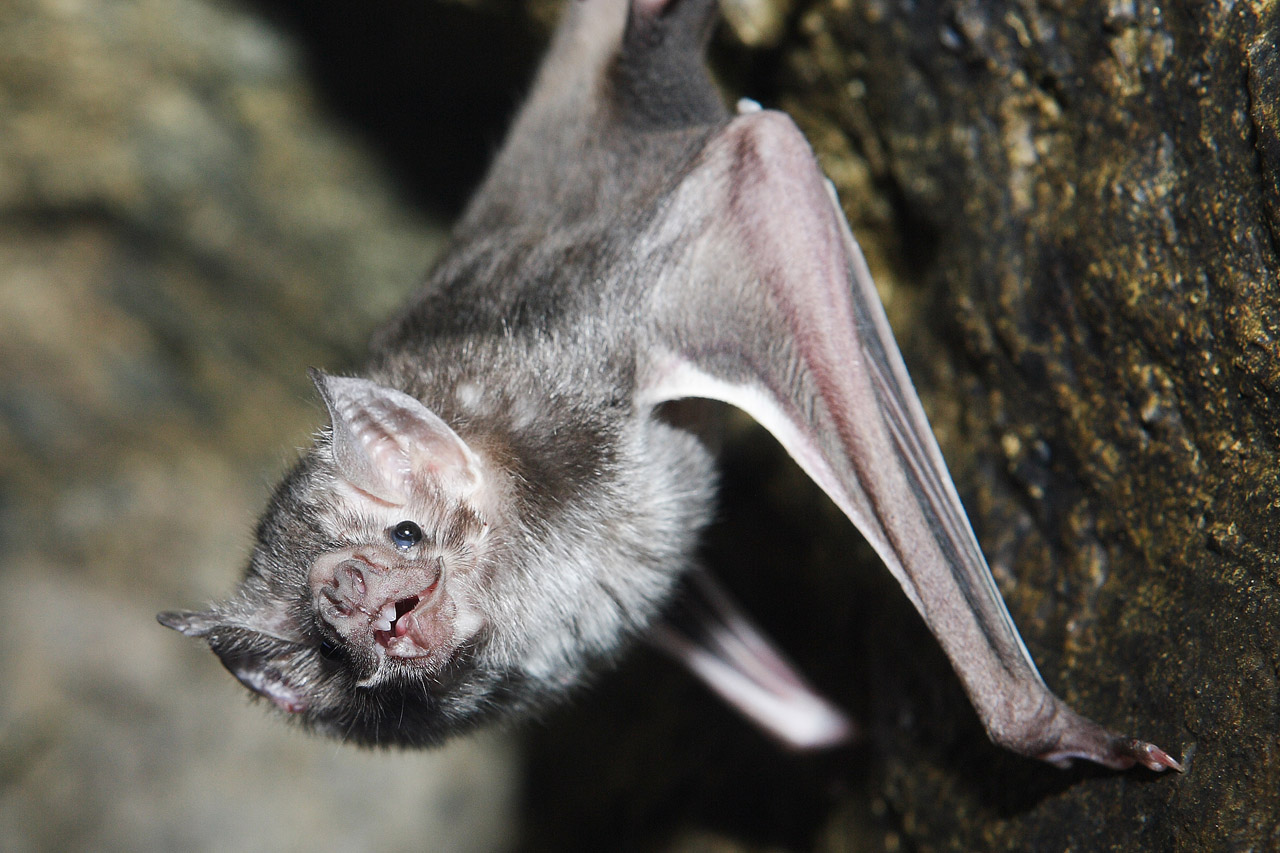 netopýři
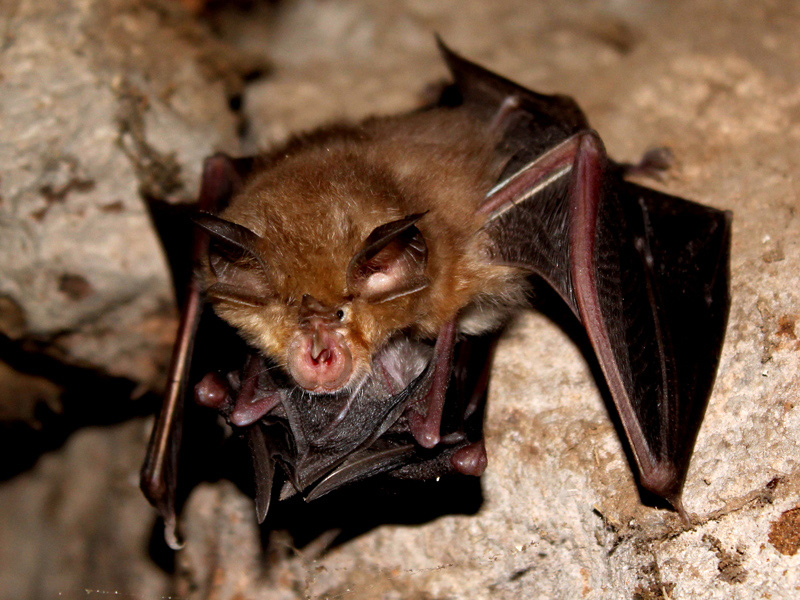 VRÁPENCI
Kaloni
Netopýr rezavý
drobné tělo kryto srstí
 hlava protažena v tlamičku, ve které mají ostré zoubky
oči jsou malé, špatně vidí
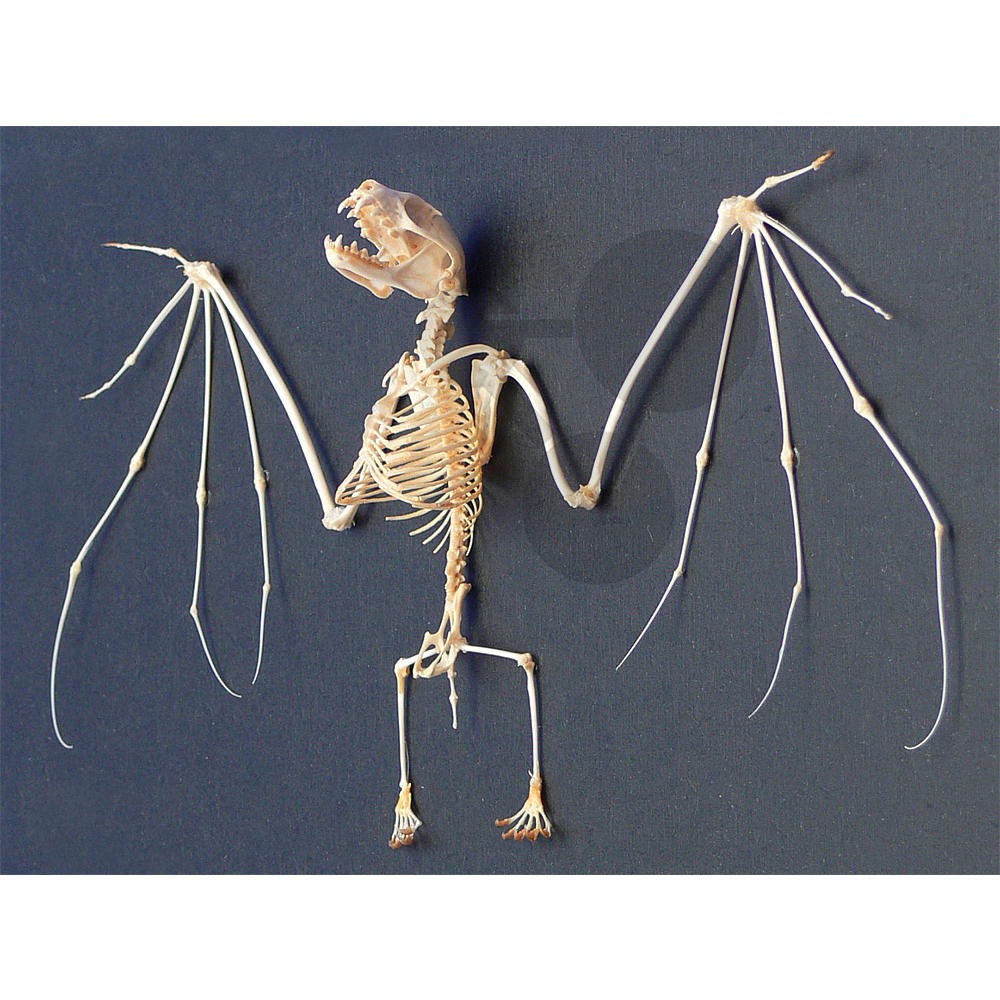 Stavba těla
končetiny s ocasem spojuje kožovitá blána, které umožňuje létání
ušní boltce jsou velké  a lysé
může slyšet i velmi vysoké tóny
orientace  a komunikace netopýrů pomocí tzv. echolokace
Zimní spánek
přezimuje v jeskyních nebo v dutinách stromů
 zavěšen hlavou dolů
 je hmyzožravec
 nepřátelé - sovy, kočky ,lasice
Další zástupci netopýrů
Netopýr ušatý
Netopýr černý
Kaloň
Má výrazně protáhlou hlavu
Býložravci
Živí se sladkými plody
Vrápenec velký
Má „scvrklou“ tlamičku
Další letouni
vampíři
upíři